Transitional Measure on Technical ProvisionsIFoA Working Party
Andy Rogan
Susan Morgan
28 November 2017
Agenda
2
What is the Transitional Measure on Technical Provisions (TMTP)?
The Transitional Measure on Technical Provisions (TMTP) is a deduction made to the Solvency II Technical Provisions
It exists as a result of political compromise and broadly ensures that the solvency surplus under Solvency II is no worse than under Solvency I
3
Why do firms have a TMTP?
4
How is the TMTP calculated?
Unrestricted Transitional
Solvency II Technical Provisions
The Unrestricted Transitional is the excess of the Solvency II Technical Provisions over the Solvency I Pillar 2 Technical Provisions (after any ICG on technical provisions)
Solvency I Pillar 2 Technical Provisions

After any ICG applying to technical provisions
Key consideration:
The Unrestricted Transitional only applies to business written prior to the introduction to Solvency II

This can include all the business in a legal entity, or only specified homogeneous risk groups
5
How is the TMTP calculated (continued)?
A restriction of transitional is applied if the Solvency II Financial Resource Requirements (FRR) are below those of the more onerous of Solvency I Pillar 1 and Solvency I Pillar 2
FRR are the sum of technical provisions, other liabilities and capital requirements under the respective measure
Solvency I Pillar 2 Individual Capital Guidance
Restriction of Transitional
SI P1 LTICR & WPICC or RCR
Solvency II
SCR
SI P1 Other Liabilities
Solvency II 
Other Liabilities
Solvency I Pillar 1 Mathematical Reserves
Solvency I Pillar 2 Other Liabilities
Key consideration:
The PRA have confirmed in policy statement PS11/17 that the FRR comparison test applies to all business in force at the recalculation date and not just business written prior to the introduction of Solvency II
Solvency I Pillar 2 Technical Provisions 

After any ICG applying to technical provisions
Solvency II Technical Provisions
 
Including Unrestricted Transitional
6
How is the TMTP calculated (continued)?
The restricted transitional is determined as the unrestricted transitional less any restriction of transitional (if applicable)
Unrestricted Transitional
Restriction of Transitional
Restricted Transitional
Key consideration:
The restricted transitional cannot be higher in value than the unrestricted transitional, or lower in value than zero
7
TMTP recalculation
In order to consider how firms (and the PRA) might manage the TMTP going forward the IFoA Life board commissioned a working party on TMTP recalculation
8
TMTP recalculation (continued)
The working party identified a number of themes which firms need to consider when recalculating the TMTP. Specific examples are covered on the next slide
9
TMTP recalculation (continued)
Example practical challenges for a firm recalculating the TMTP are outlined below
10
Recent changes
In April 2017, the PRA issued PS11/17 which had a number of implications on TMTP
11
Recent changes (continued)
The PRA clarified that the FRR should include all business, not just business written prior to the introduction of Solvency II
Where a legal entity has a TMTP with a restriction, new business will generally act to reduce this restriction and increase the TMTP
New business in FRR
If the FRR test excludes business written after the introduction of Solvency II…
The TMTP may remain on a restricted basis with the restricted value running-off as the business runs off
If the FRR test  includes business written after the introduction of Solvency II…
The restriction (pre TMTP)  may remain broadly unchanged, whilst the unrestricted TMTP runs off
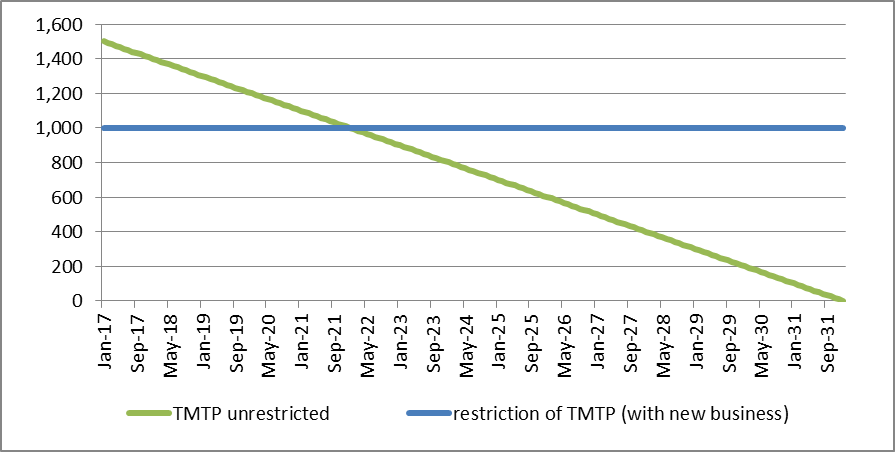 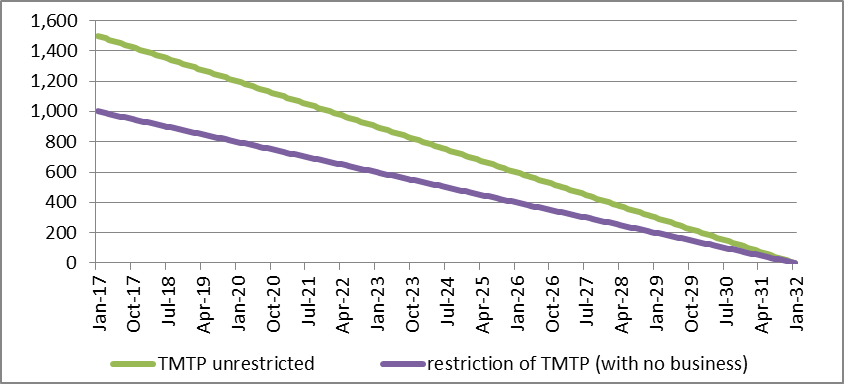 Under certain circumstances this may result in business written after the introduction of Solvency II benefiting from a TMTP
12
Recent changes (continued)
Complexity
The TMTP is a complex calculation, reflecting the difference between large numbers
Firms need to aware of TMTP complexity when estimating benefits from potential capital initiatives. For example Part VII Transfers
There are still a number of challenges remaining
Opportunity cost
TMTP recalculation is absorbing management time and resources, which could potentially be spent elsewhere
Application process
The need for a TMTP approval for changes in operating conditions (i.e. interest rate changes) is onerous
The IFoA working party believe TMTP recalculation should be more dynamic in response to changes in operation conditions and not require an application
Proportionality
No clear guidance on what proportionality means, and what calculation simplifications are deemed to be generally acceptable
13
Summary and key takeaways
If you are interest in more detail on this topic please see the working party paper on TMTP recalculation available on:
https://www.actuaries.org.uk/practice-areas/life/research-working-parties/transitional-measures-tps
14
Comments
Questions
Expressions of individual views by members of the Institute and Faculty of Actuaries and its staff are encouraged.
The views expressed in this presentation are those of the presenter.
If you any feedback on this presentation or the working party please contact the working party chair on:
Jamie.Cooke@aviva.com
15